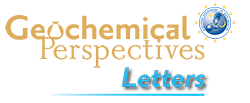 Migdisov et al.
Hydrocarbons as ore fluids
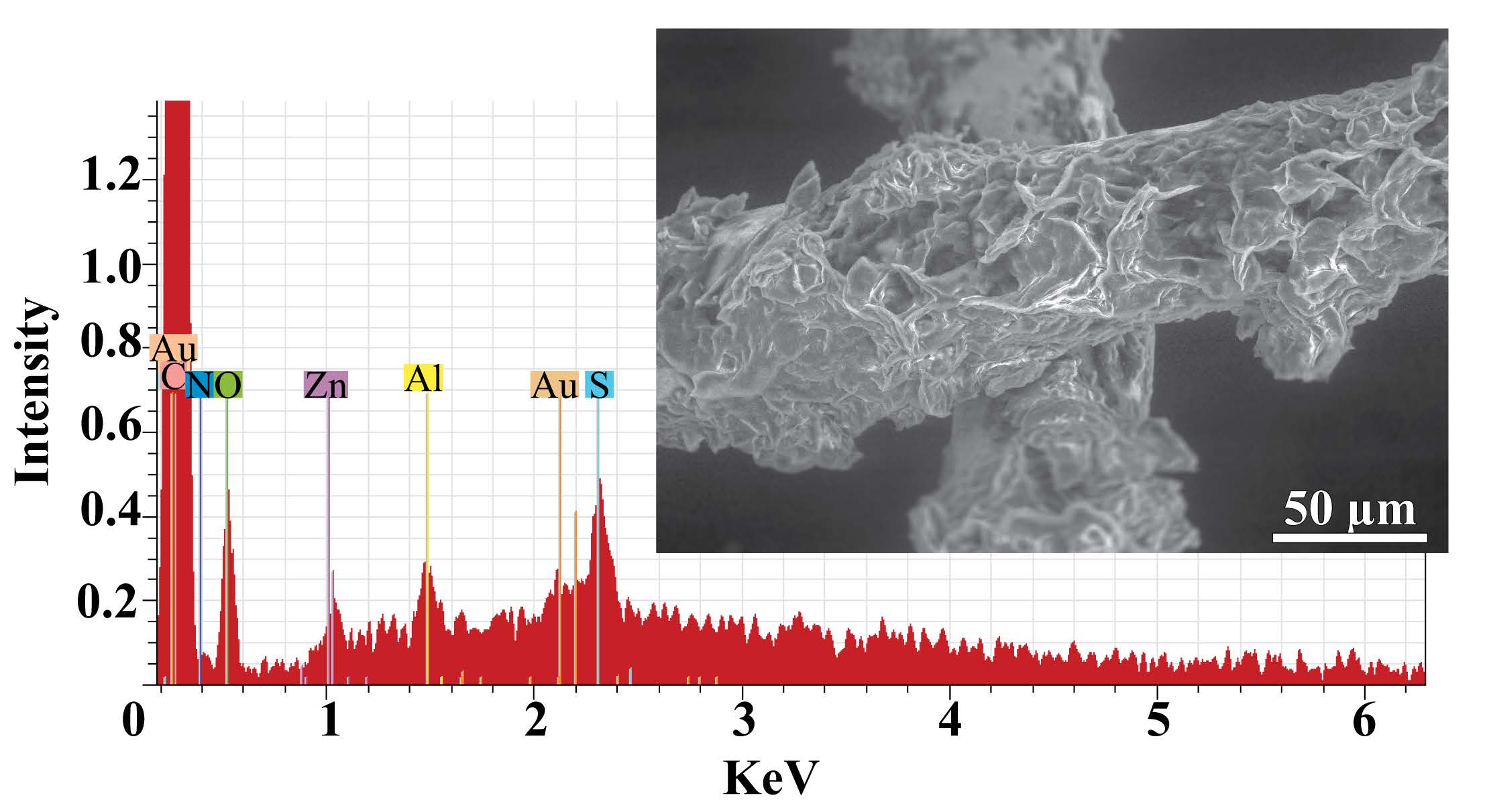 Figure 3 Results of an energy dispersive spectroscopic (EDS) analysis of precipitates obtained from the transport experiments with Zn.
Migdisov et al. (2017) Geochem. Persp. Let. 5, 47-52 | doi: 10.7185/geochemlet.1745
© 2017 European Association of Geochemistry
[Speaker Notes: Figure 3 Results of an energy dispersive spectroscopic (EDS) analysis of precipitates obtained from the transport experiments with Zn.]